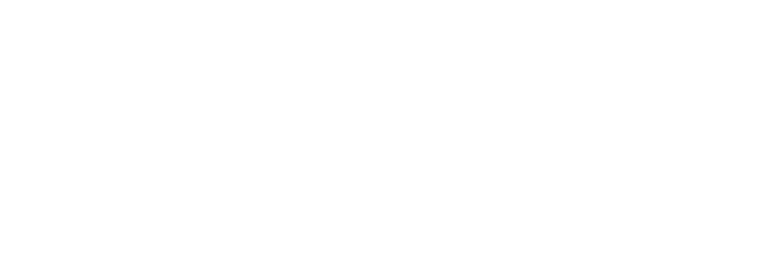 Data book
BL series of ceiling  AP
BL 220Q

Document  version  number: V1.0
Copyright©2020 Shuotian Information Technology Co., Ltd. All rights reserved
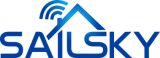 Directory

1.     Product characteristics·····························································4
2.     Packing list·················································································5
3.     Application scenarios································································6
4.     Hardware specifications····························································8
5.     Radio frequency  parameters····················································8
6.     Software features····································································10
7.     Physical properties··································································11
8.     Contact information································································11
www.sskycn.com
2
BL220Q - Wireless access point
BL220Q is an industrial-grade indoor ceiling AP, mainly used for Wi-Fi coverage in hotels, cafes, homes and other places. This AP using the suction a top 2T2R 2.4 G wireless MIMO technology, the bandwidth of up to 300 Mbps, supports up to 57 users or 32 video users use wireless Internet at the same time, anti-interference, effectively prevent outside interference, wireless support 80 ~ 100 m Ethernet cable power supply, reduces the installation costs, also make the installation more convenient to use, especially this product can be used where there is no power supply output, improved the traditional network infrastructure, in order to unified management. In addition, the BL220Q uses a new ceiling design, well integrated with modern hotel interior decor, installed in the optimal ceiling position, can extend the wireless signal to the adjacent connected several rooms, network applications and landscaping integration.
01
Product characteristics
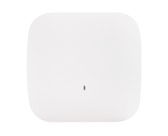 www.sskycn.com
3
02
Packing list
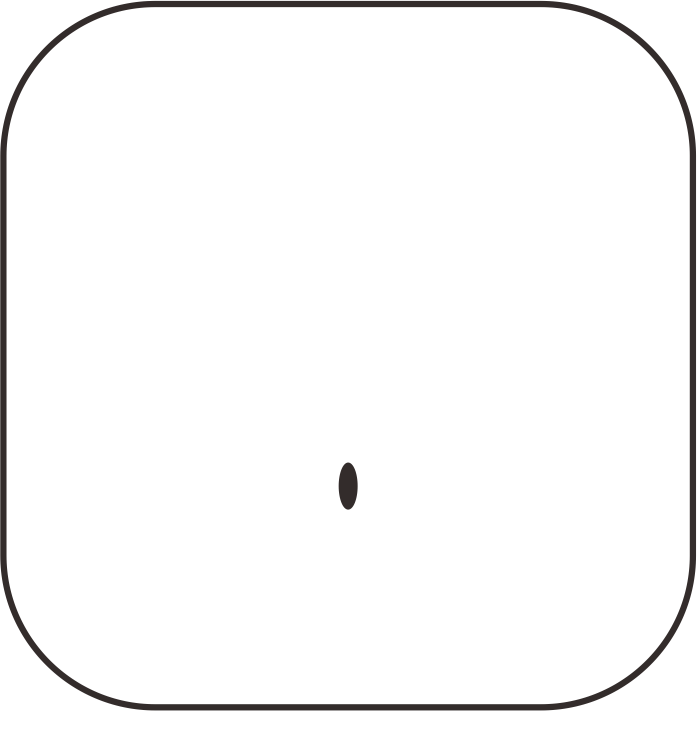 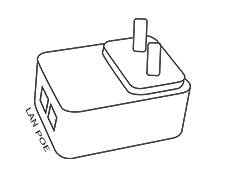 BL220 Bridge×1
Power adapter×1（24V0.5A)
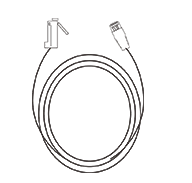 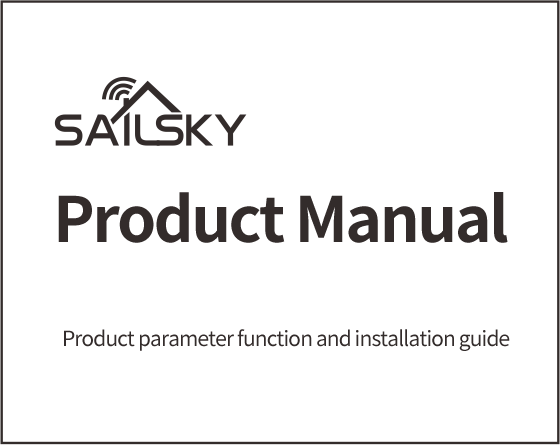 Cable×1
（1 meter）
Product specification×1
www.sskycn.com
4
03
Application scenarios
1. Office, classroom  and  other  indoor  places
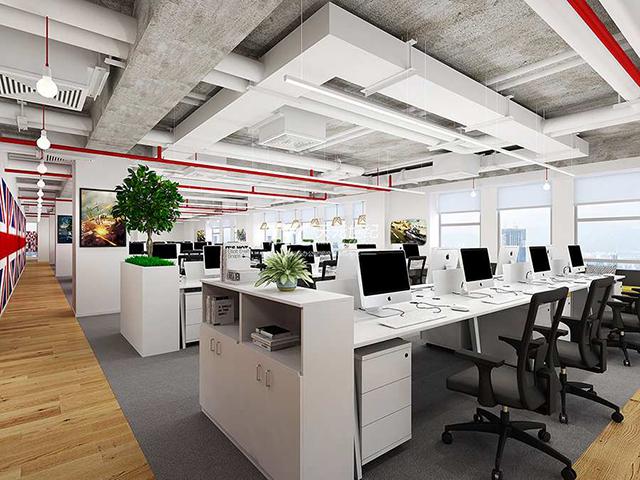 2. Shopping malls, supermarkets  and  other  places
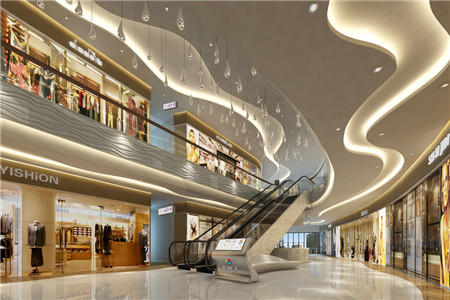 www.sskycn.com
5
3 . Restaurants, cafes  and  other  places
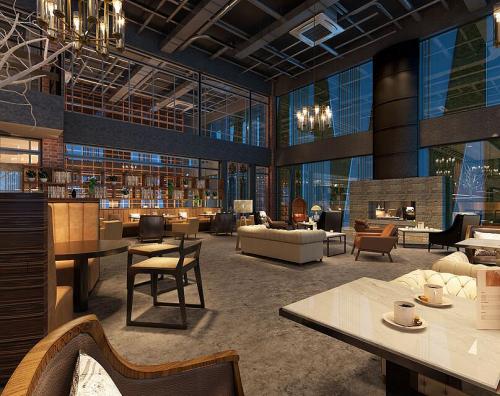 4. Hotel  and  other  places
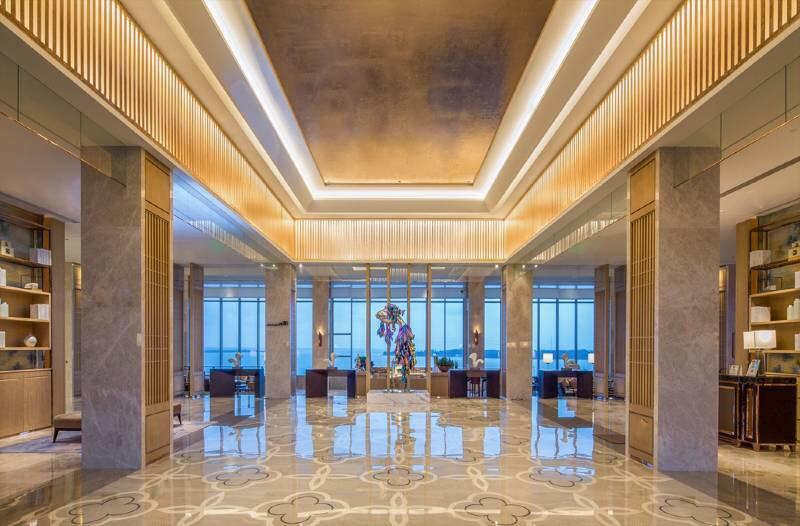 www.sskycn.com
6
04
Hardware specifications
05
Radio frequency parameters
www.sskycn.com
7
05
Radio frequency parameters
www.sskycn.com
8
06
Software features
www.sskycn.com
9
07
Physical properties
National Customer Service Number ：0755 - 27209470

Shenzhen Shuotian Information Technology Co., Ltd
5B-18, Shenzhou Computer Building, No.2 Beier Road, Longgang District, Shenzhen
Web：www.sskycn.com
E-mail：sales@sailsky.cn
Tel：0755-27209470
PC：518000
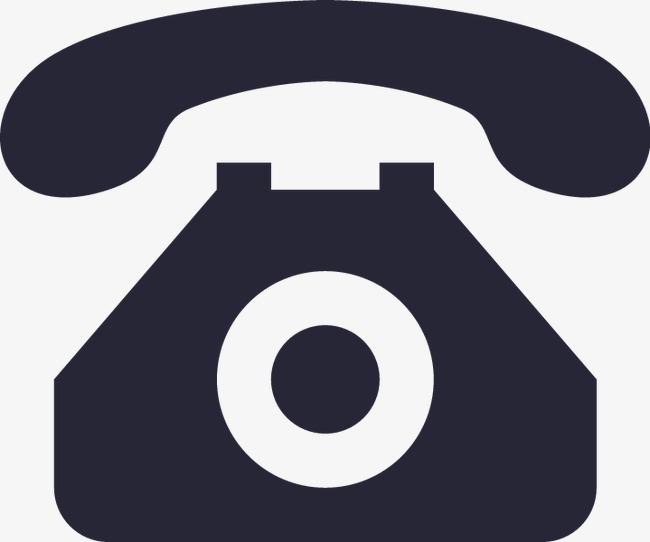 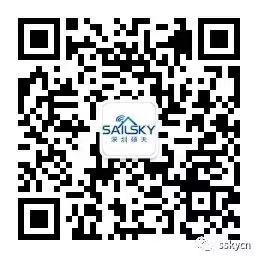 www.sskycn.com
10
Copyright©2020 Shuotian Information Technology Co., Ltd. All rights reserved